Муниципальное бюджетное дошкольное образовательное учреждение
«Детский сад № 269 общеразвивающего вида с приоритетным осуществлением деятельности 
по познавательно-речевому развитию детей»
Развитие связной речи у детей с ТНР через публичное выступление
.
Учитель-логопед: 
Гуляева Елена Анатольевна
Воспитатель: 
Мельник Виктория Германовна
Актуальность:
Проблема развития речи является одной из 
актуальных в современном дошкольном 
образовании. От уровня овладения связной 
речью зависит как умение общаться с людьми, 
так и общее интеллектуальное развитие.
Цель проекта:
Развитие связной речи через        публичные выступления
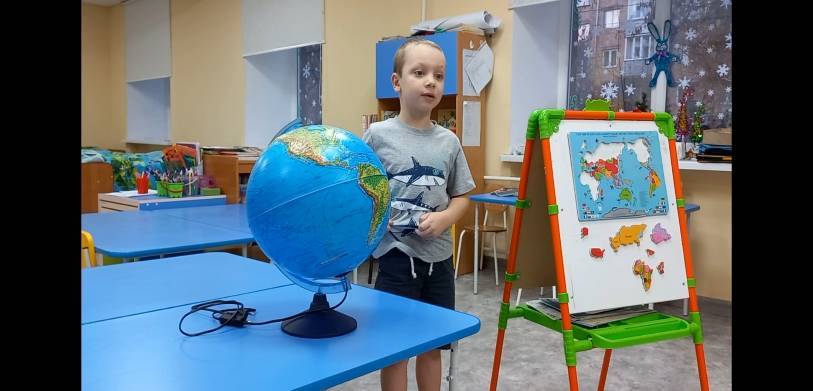 Задачи проекта:
Организовать взаимодействие всех участников проекта в образовательном процессе (логопед, дети, родители, воспитатели).
 Создать благоприятные условия, обеспечивающие полноценную речевую практику, эмоциональность и инициативность детей в процессе обучения рассказыванию.
 Развивать у детей коммуникативные навыки в процессе реализации проекта.
Ожидаемые результаты реализации проекта:
Будет организовано взаимодействие участников проекта: 
будут созданы условия для полноценной речевой 
практики детей, стимулирующие преодоление речевого 
негативизма, активность  и эмоциональность детей в 
процессе реализации проекта.
  Развитие связной речи: 
дети  научатся монологической и диалогической речи, 
научится составлять  небольшие рассказы 
на выбранную тему 
   Развитие коммуникативных навыков: 
дети научатся внимательно слушать, задавать вопросы 
по содержанию, отвечать на них.
Этапы реализации проекта:
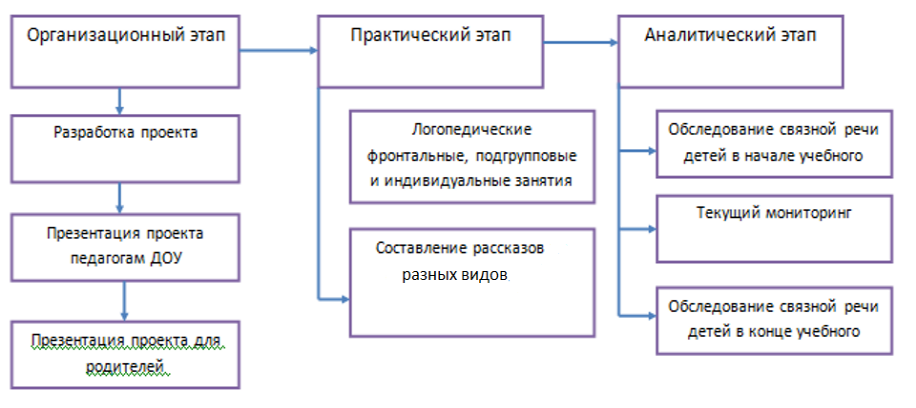 Проект долгосрочный, рассчитан на 2 учебных года (в старшей и подготовительной группе детского сада).На первом этапе в старшей группе мы упражнялись с детьми составлять описательные рассказы по наводящим вопросам, по печатным схемам, самостоятельно нарисованным  мнемосхемам, по плану составленному совместно со взрослым и личному плану ребёнка.Учились задавать вопросы по предложению и по содержанию текста. Играли в театр, самостоятельно изготавливая атрибуты и придумывая сценарий.
Выпускали тематические газеты и открытки к праздникам.
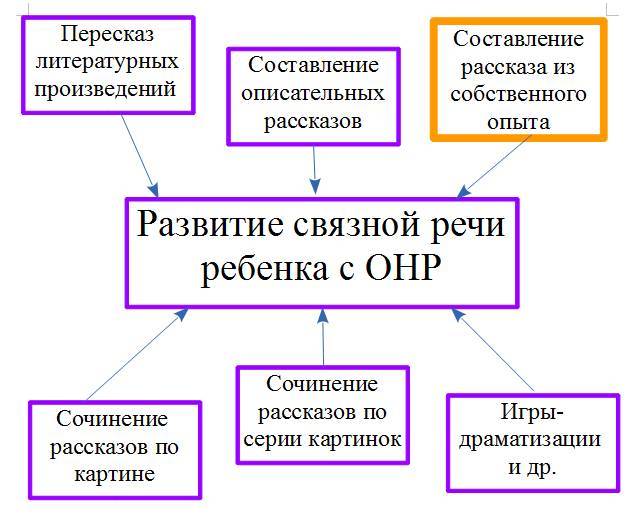 Виды речевой деятельности:
Подготовительный этап:
Составление различных видов рассказов
 по опорам.
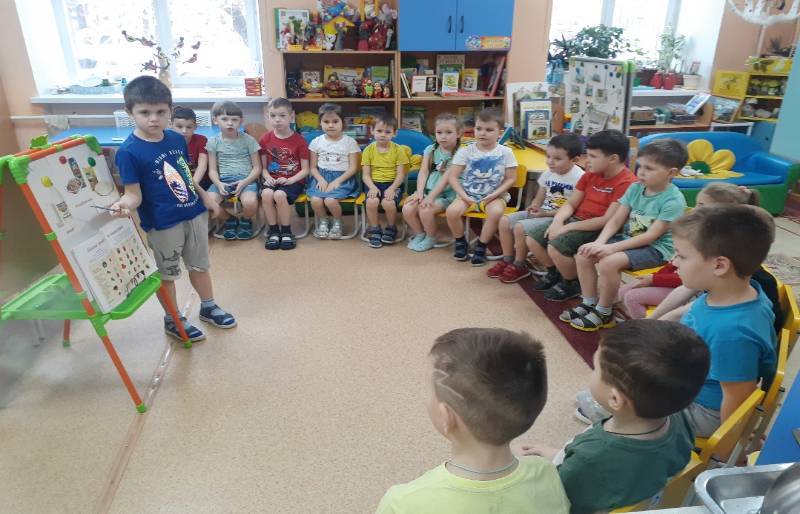 .
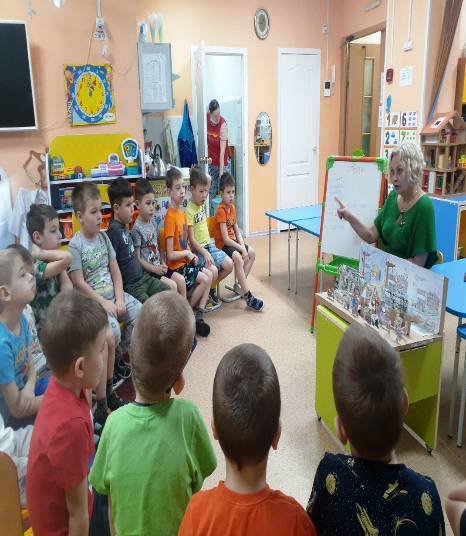 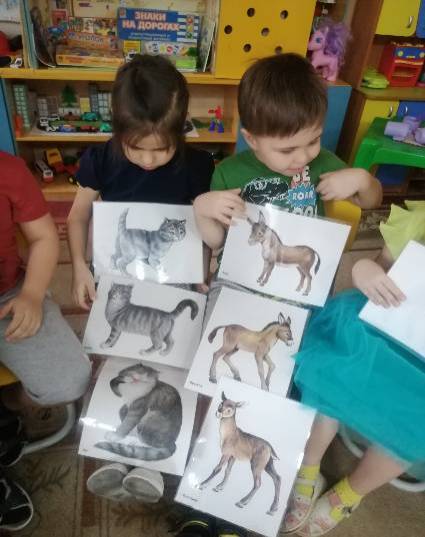 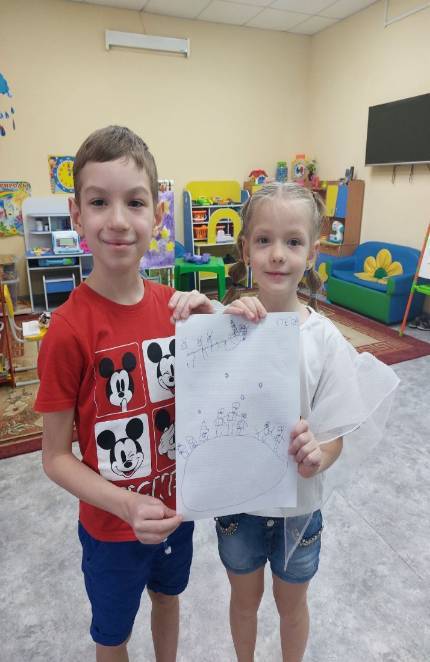 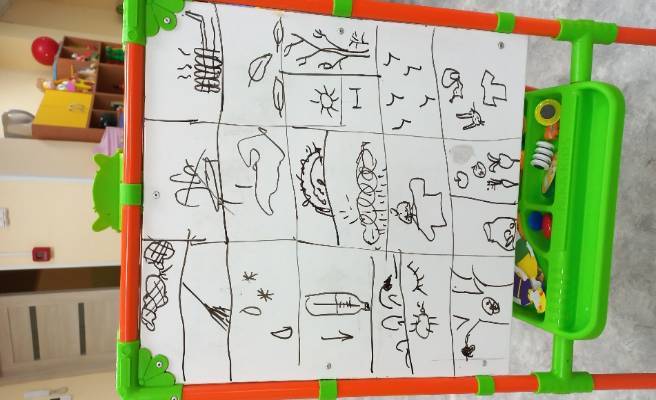 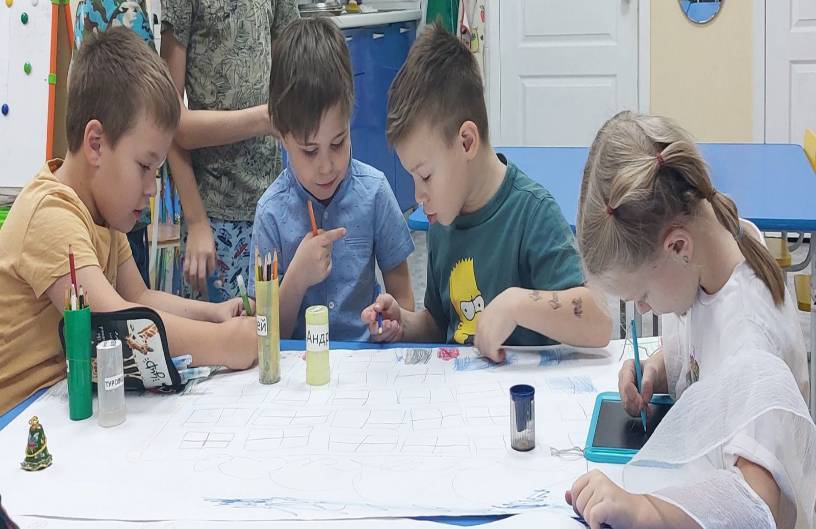 Игры - драматизации  и театрализованная деятельность.
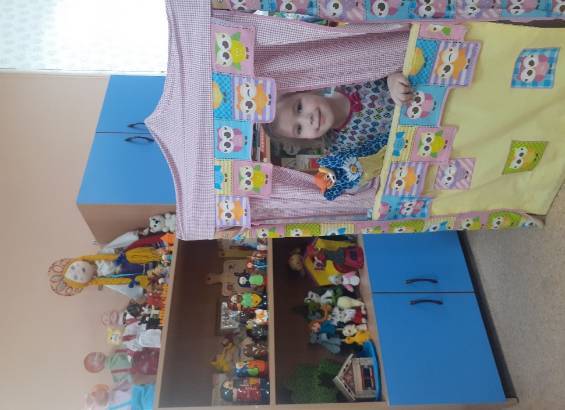 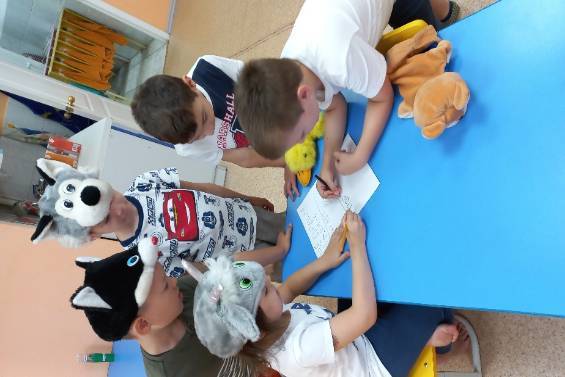 Создание стенгазет и поздравительных открыток.
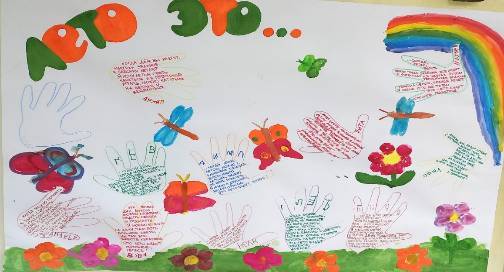 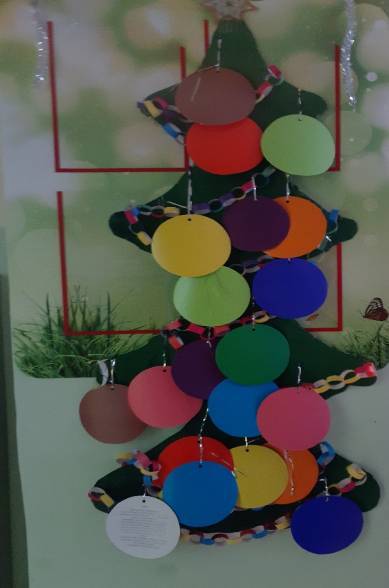 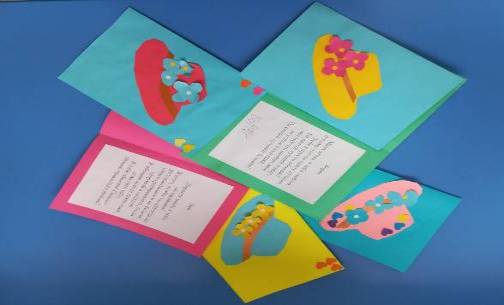 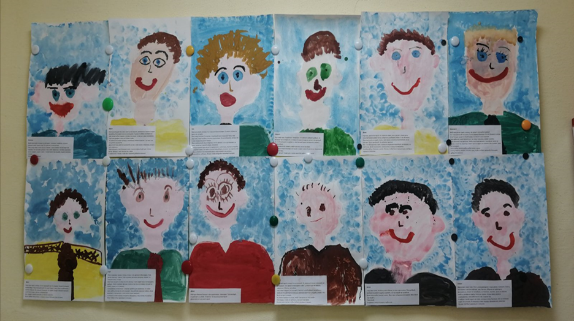 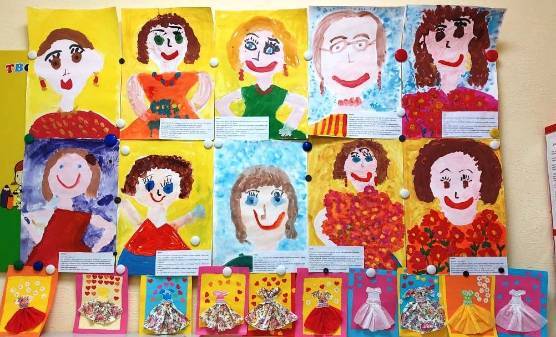 Работа с родителями.
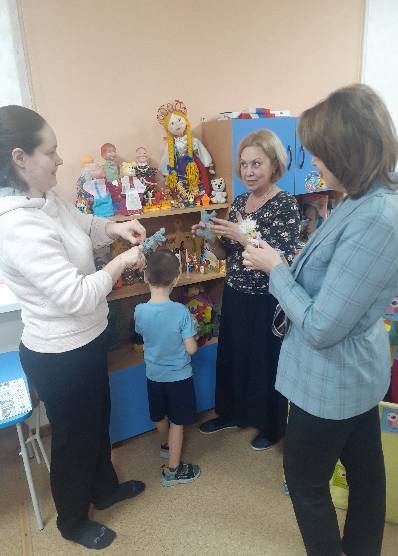 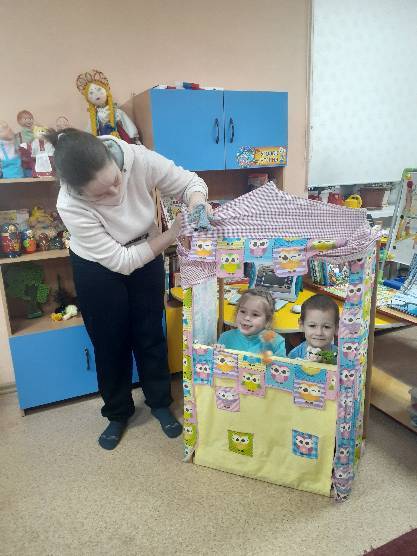 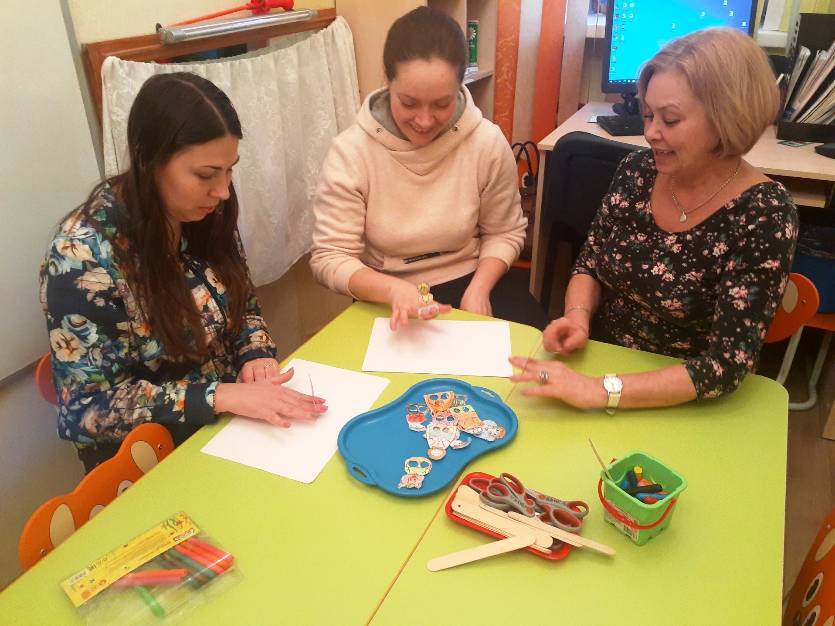 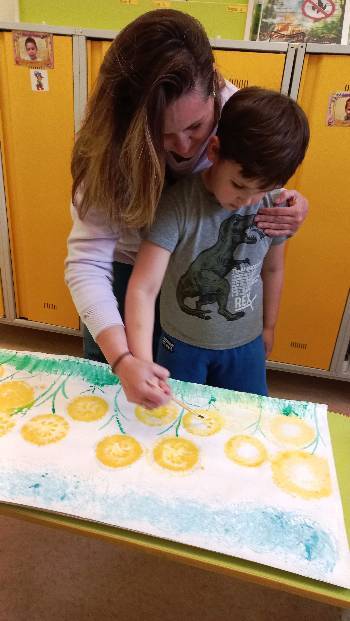 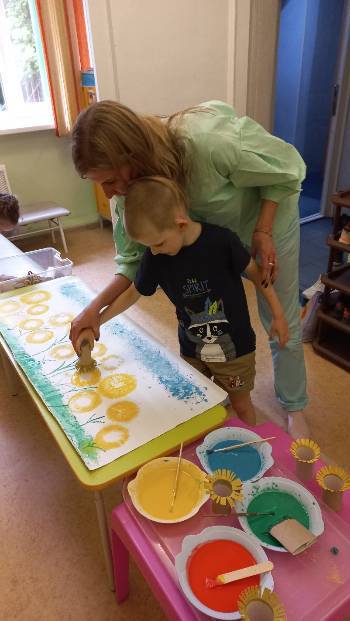 Свободная деятельность.
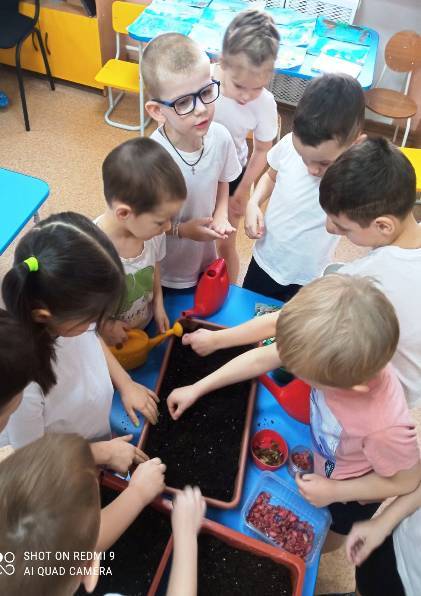 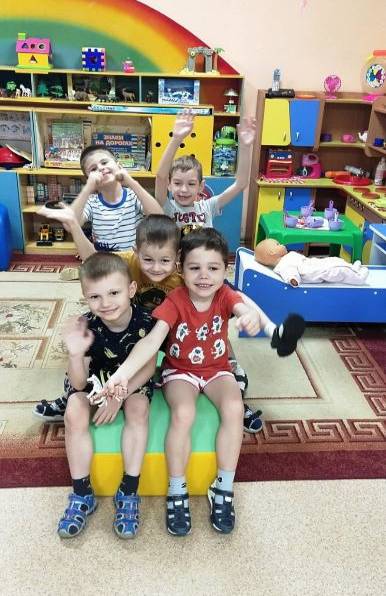 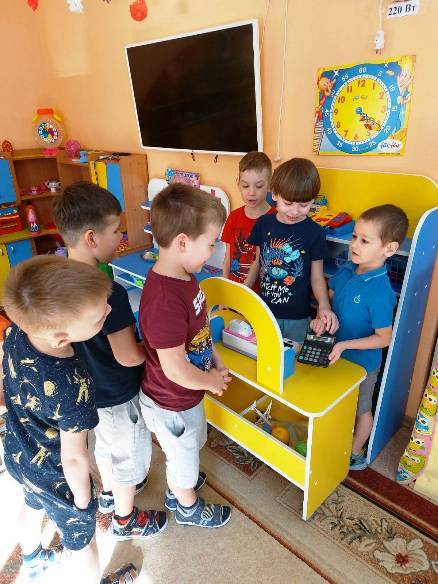 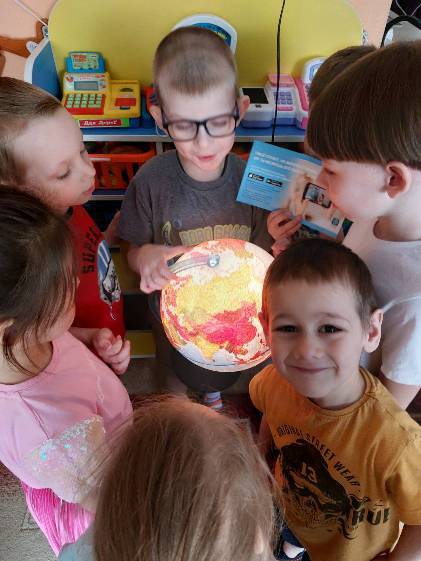 В ходе реализации первой части проекта:

 Познакомили  родителей с результатами обследования связной речи и проектом на родительском собрании.
 Произошло вовлечение семей воспитанников в коррекционно-образовательный процесс.
 Возросла активность детей, как рассказчиков, так и слушателей. 

Итогом работы стал переход на следующий этап проекта – «Публичное выступление».
В подготовительной к школе группе дети делают доклады, самостоятельно выбирая тему. Готовятся дети дома при участии и помощи  родителей, которые с удовольствием вовлекаются в процесс. Выступления проходят как на занятиях по развитию речи, так и в свободной деятельности.
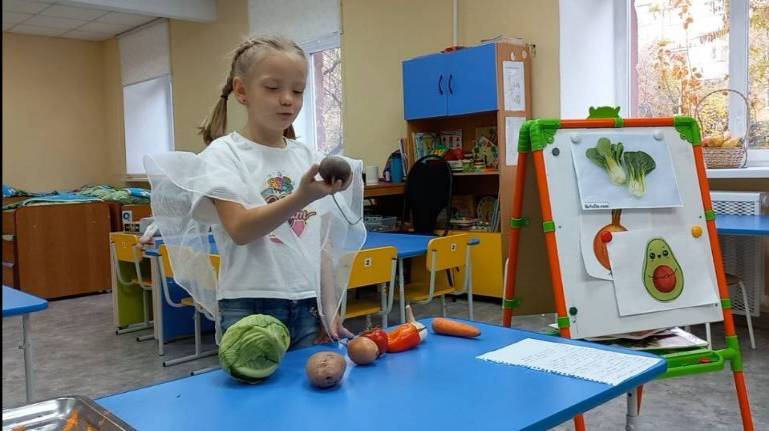 Доклады сопровождаются различной наглядностью (картинками, фотографиями, предметами, игрушками). Дополняются загадками, играми и мастерклассами.
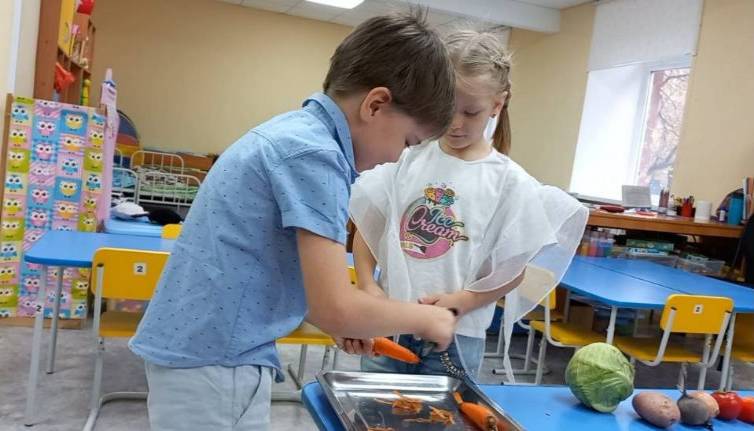 Важный и сложный этап для всех участников выступления – ответы на вопросы после доклада. Дети учатся формулировать вопросы по содержанию, а докладчик «прокачивает» эмоциональную устойчивость к стрессу, уверенность в себе, креативность мышления, умение быстро находить ответ и выход из положения.
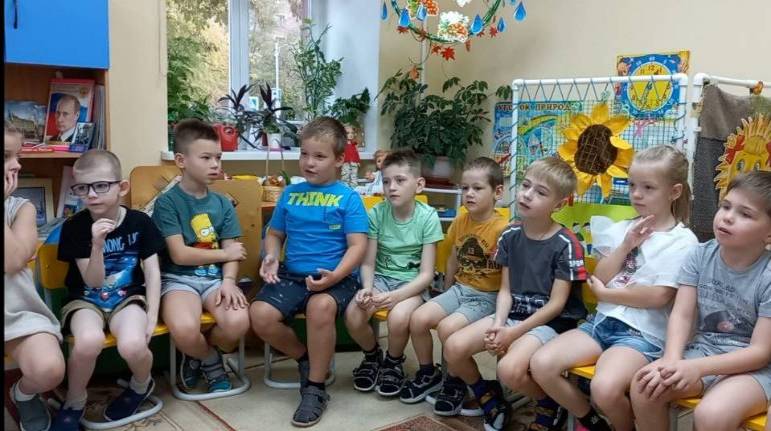 Свои доклады и выступления дети фиксируют на стенде достижений
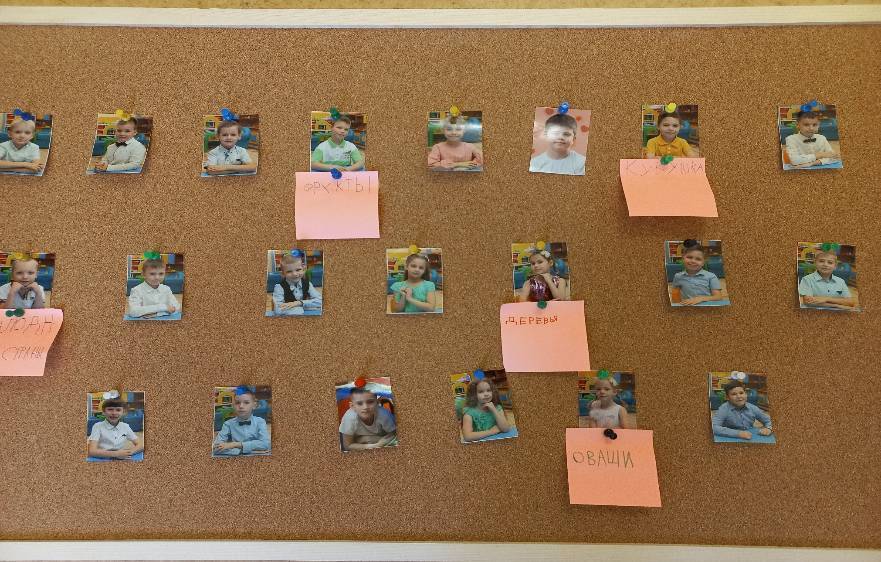 Результаты проектной деятельности:

 Отмечается положительная динамика в развитие связной речи.
 Налажено взаимодействие участников проекта в коррекционно-образовательном процессе.  
 Созданы условия позволяющие обеспечить полноценную речевую практику, преодоление речевого негативизма, эмоциональность и инициативность детей.
 Произошло развитие коммуникативных навыков.
 Формируется и развивается субъектность детей.
Спасибо за внимание!